SAGI E SAJI COME CHIRURGIA DI REVISIONE
DR CRISTIANO GIARDIELLO
Direttore U.O. Chirurgia Generale, d’Urgenza e Metabolica e del Centro di Eccellenza per lo Studio ed il trattamento integrato dell’ObesitàPO Pineta Grande, Castelvolturno (CE)
Senior Consultant Centro di Chirurgia BariatricaIRCCS Saverio de Bellis, Castellana Grotte (BA)
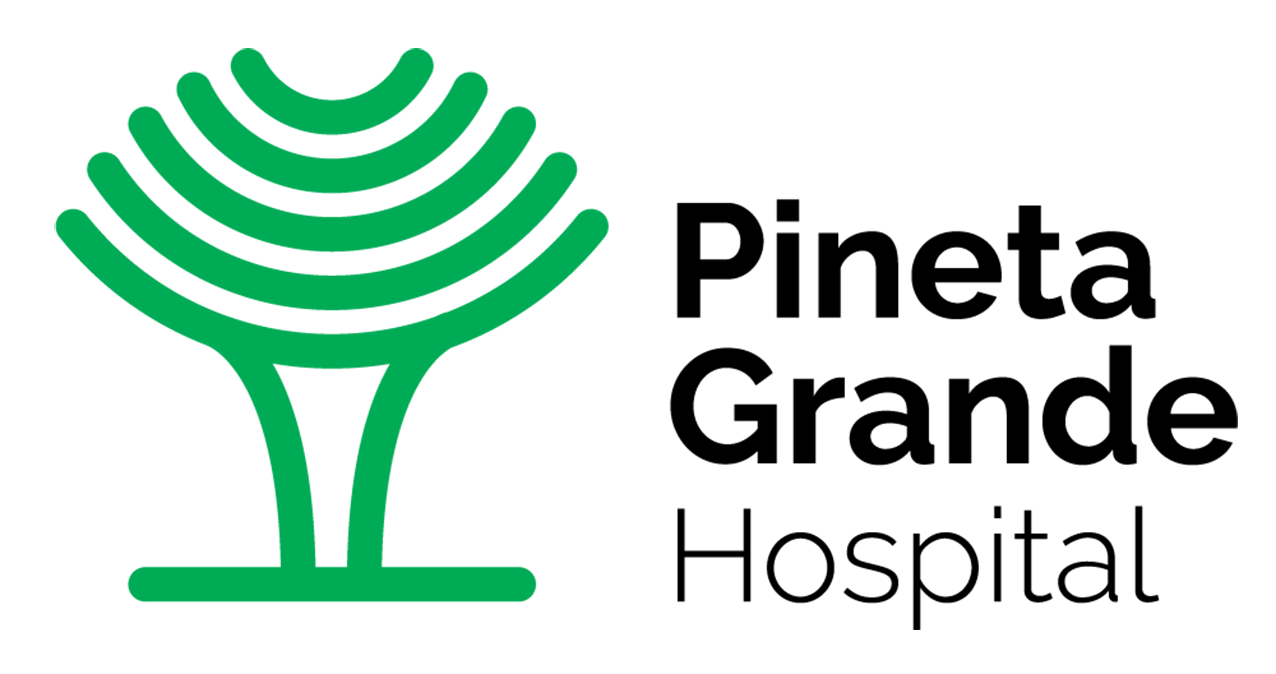 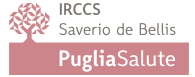 Definizione di Chirurgia di Revisione
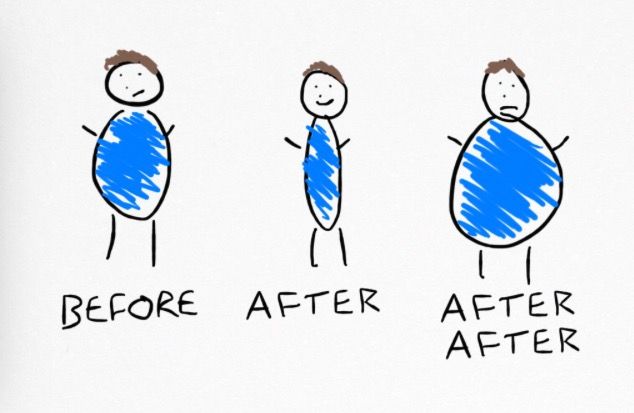 La necessità di revisione chirurgia può essere necessario a causa di: 
Complicazioni chirurgiche: compresi problemi tecnici derivanti dall’intervento bariatrico precedente (primitivo). Questi possono presentarsi come gravi sintomi gastrointestinali reflusso, nausea, vomito, disfagia o incapacità di tollerare alimenti solidi.
Complicazioni mediche: complicanze della procedura primaria, tra cui deficit macro e micronutrienti; anemia, malnutrizione e alterazioni metaboliche come ipoglicemie refrattarie alle terapie medico/nutrizionali
Il fallimento dell'intervento primario a fornire adeguata, stabile e duratura perdita di peso o una significativa ripresa di peso, spesso con concomitante ricomparsa di comorbilità pre-operatorie
Chirurgia di Revisione : PERCHE’?
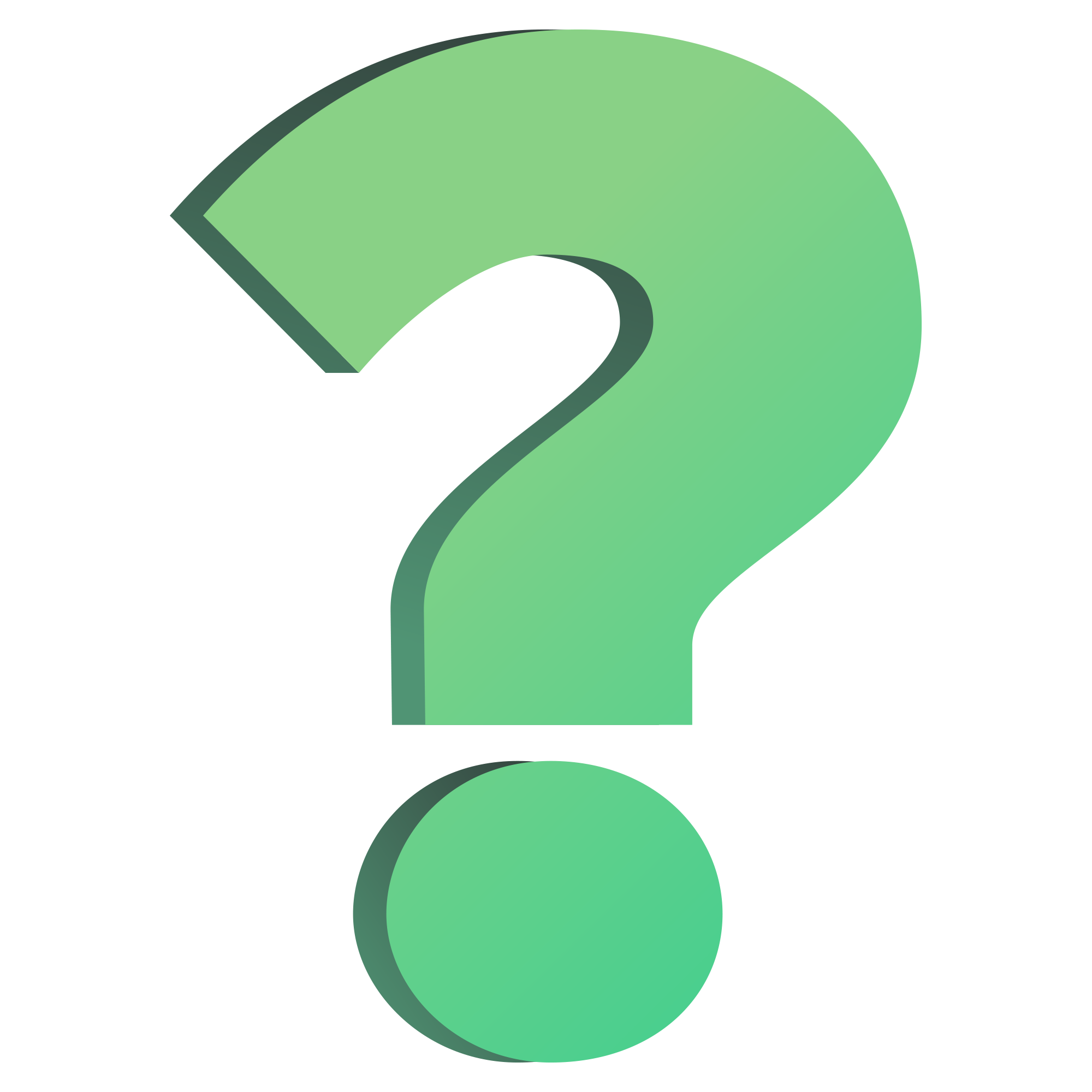 Numero crescente di interventi primari
      Negli ultimi 15–20 anni, la chirurgia bariatrica è aumentata esponenzialmente. 
Insuccesso dell’intervento primario
      Ripresa di peso (weight regain) o perdita di peso insufficiente (inadequate weight loss). 
Evoluzione delle tecniche e nuove evidenze
      Tecniche più moderne (es. SAGI, SAJI, SADIS, SADI) sono considerate più efficaci o meglio tollerate. 
Maggiore consapevolezza e aspettative del paziente
      I pazienti oggi sono più informati e più esigenti in termini di qualità di vita e risultati a lungo termine.
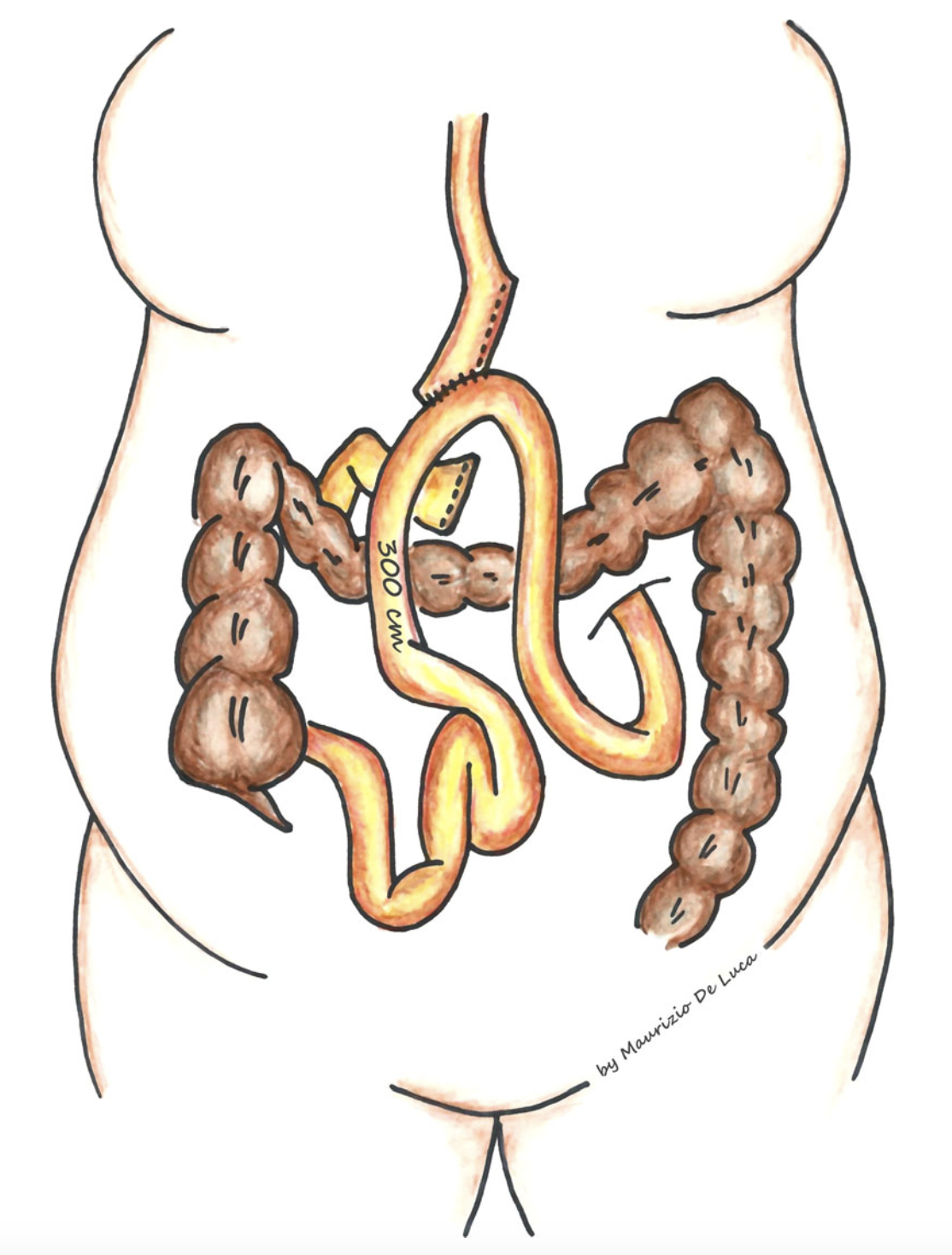 SAGI
Intervento malassorbitivo standardizzato
Tecnicamente «semplice» 
Basso rischio complicanze
Reversibilità possibile seppur complessa
Basso rischio RGE
SAGI
1. Intervento malassorbitivo standardizzato
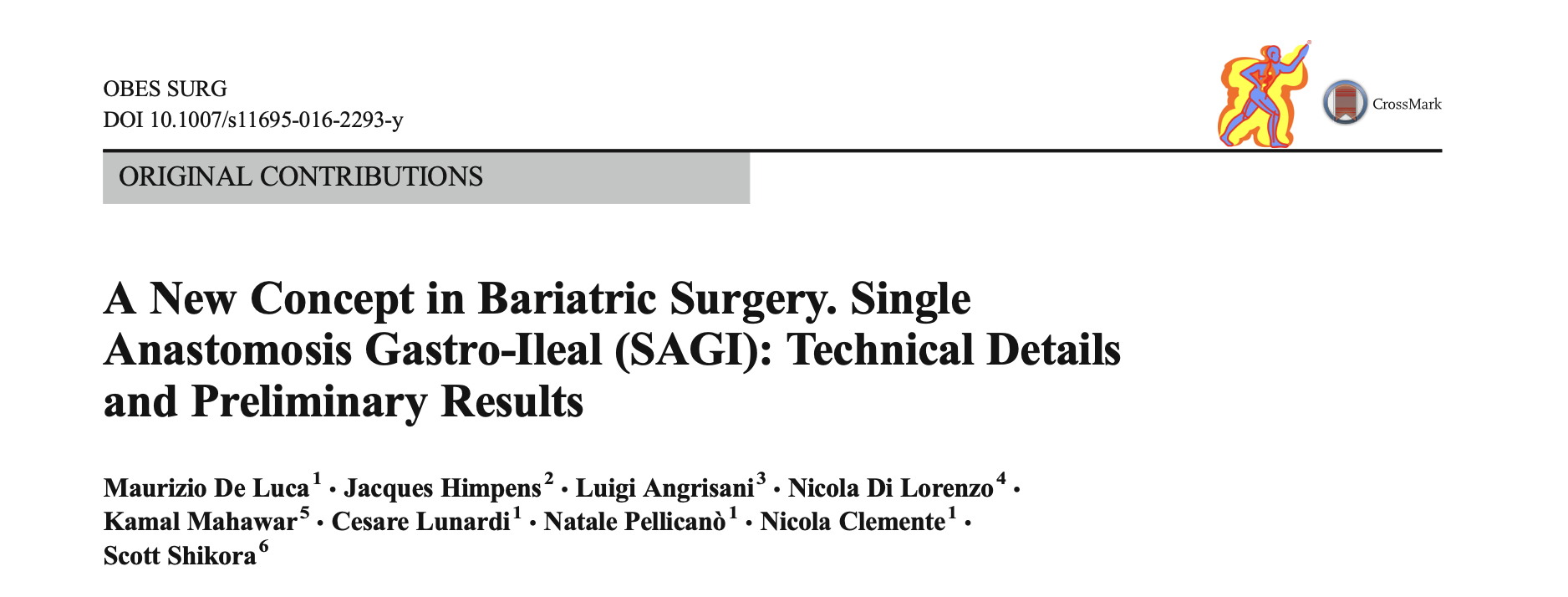 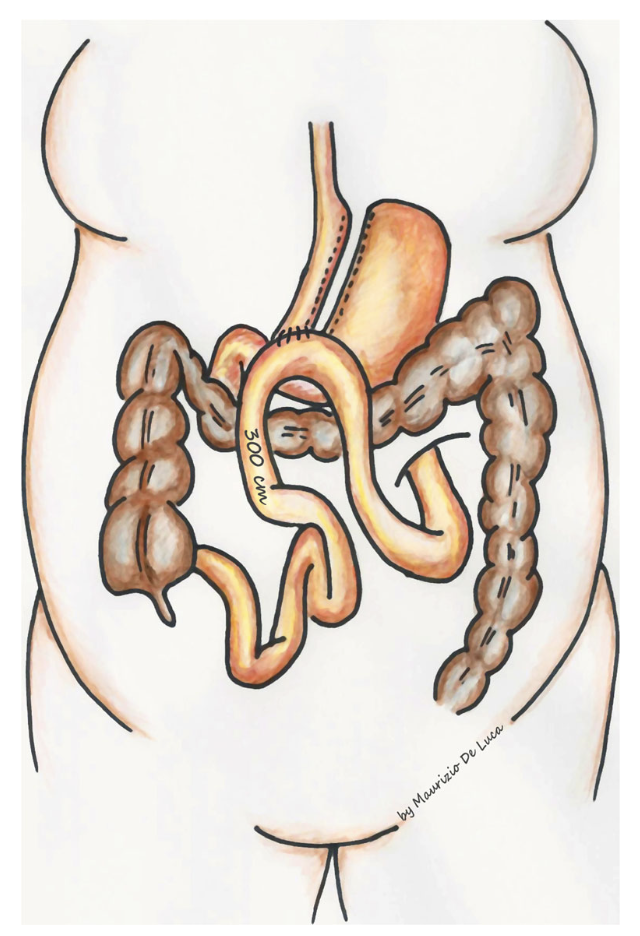 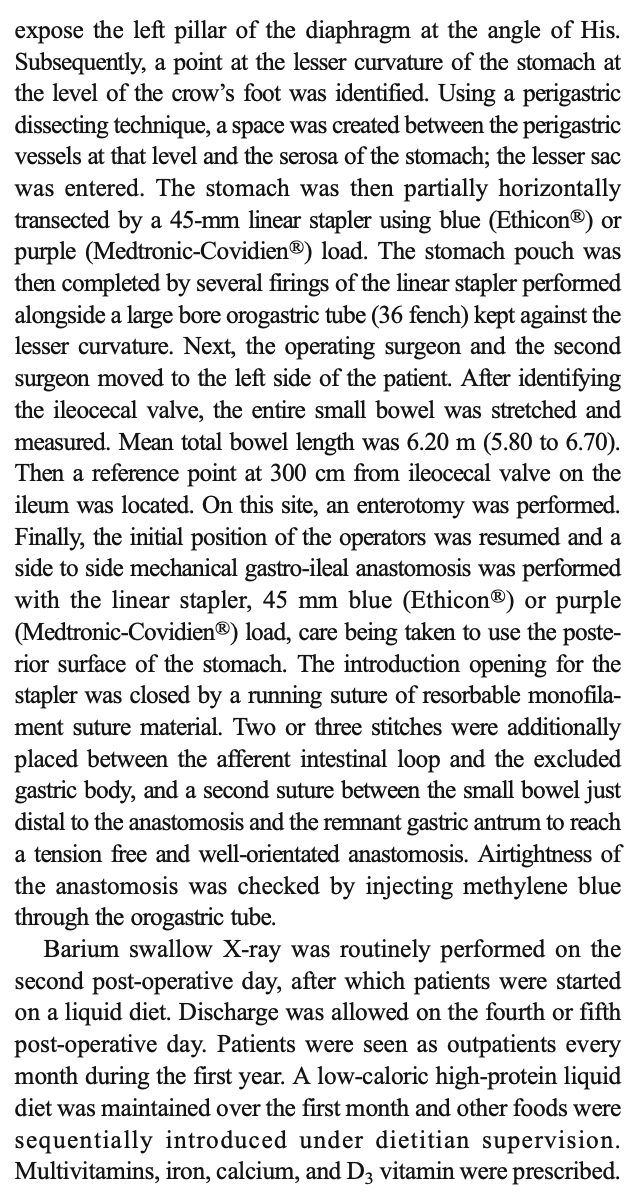 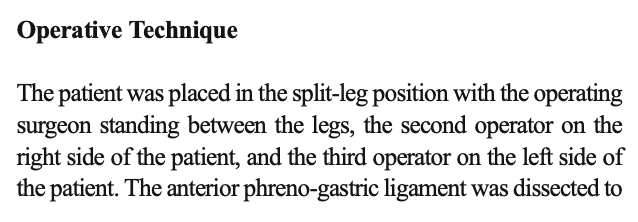 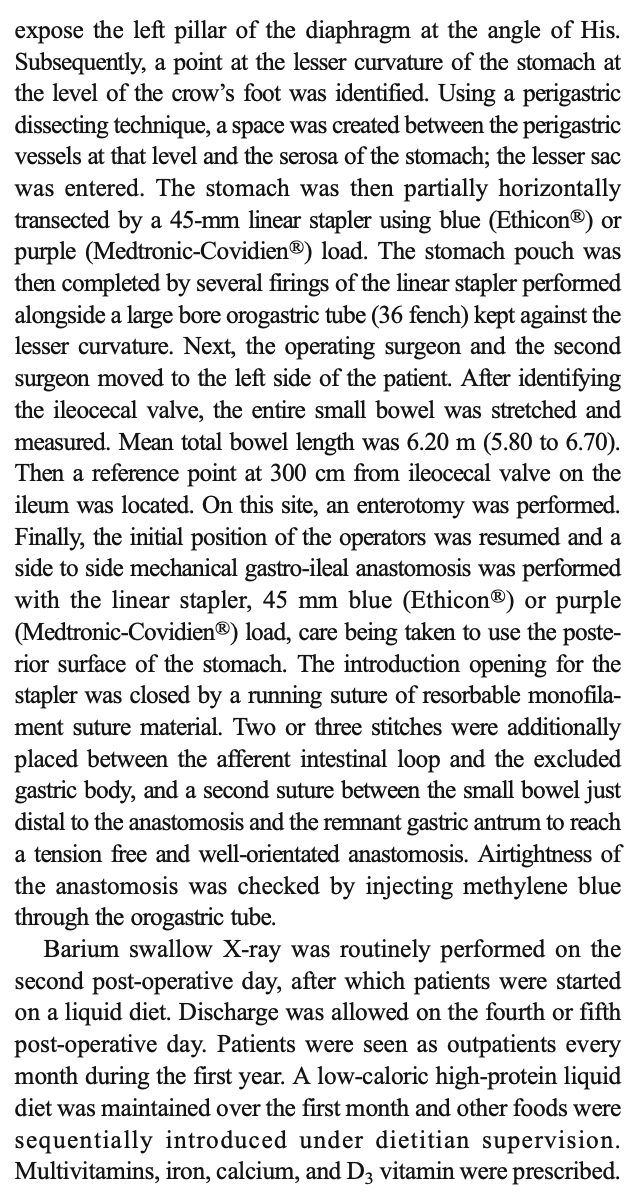 SAGI
2. Tecnicamente «semplice» (più…..)
«SAGI è più facile da eseguire rispetto a BPD, DS and SADI-S»
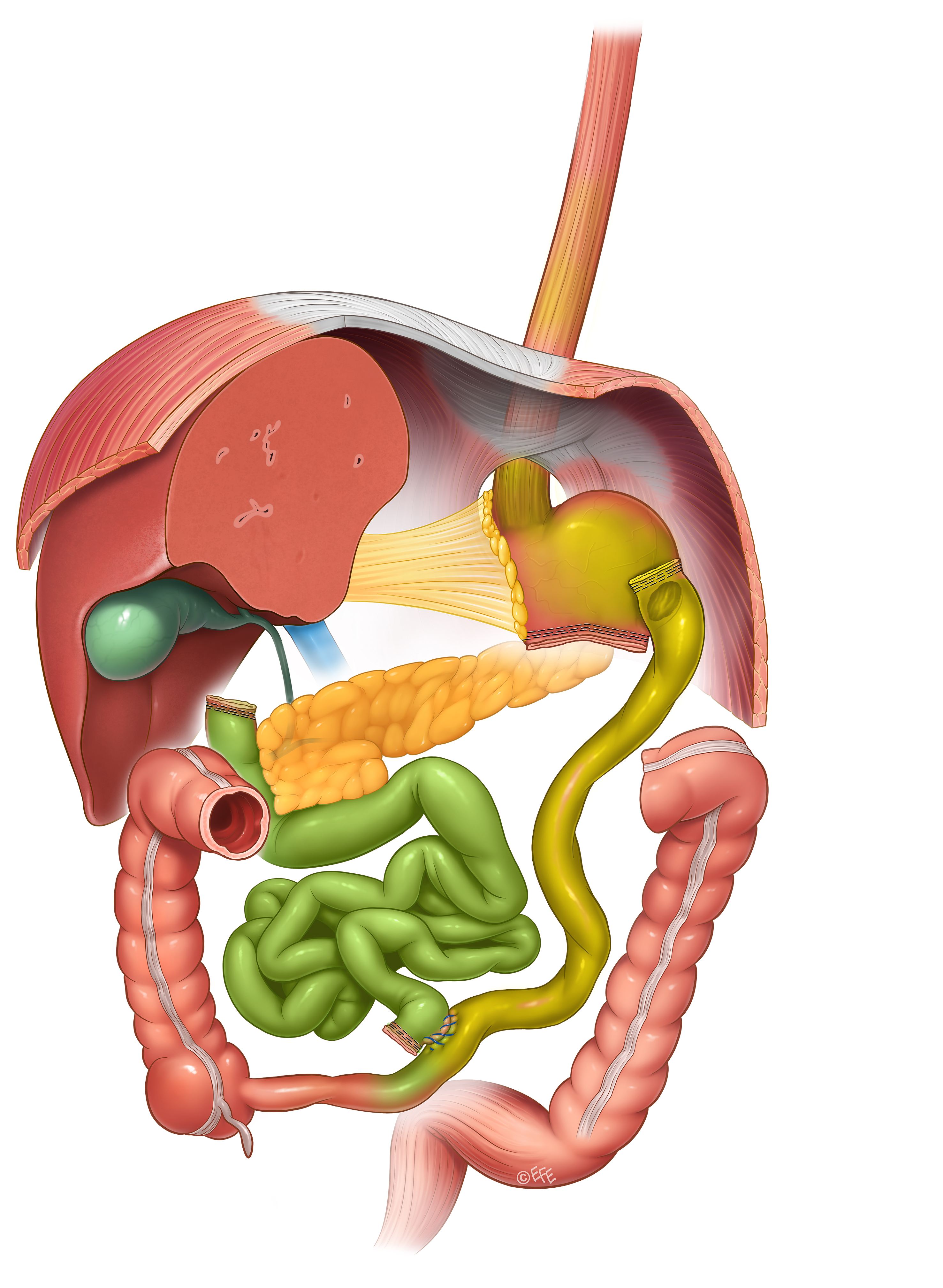 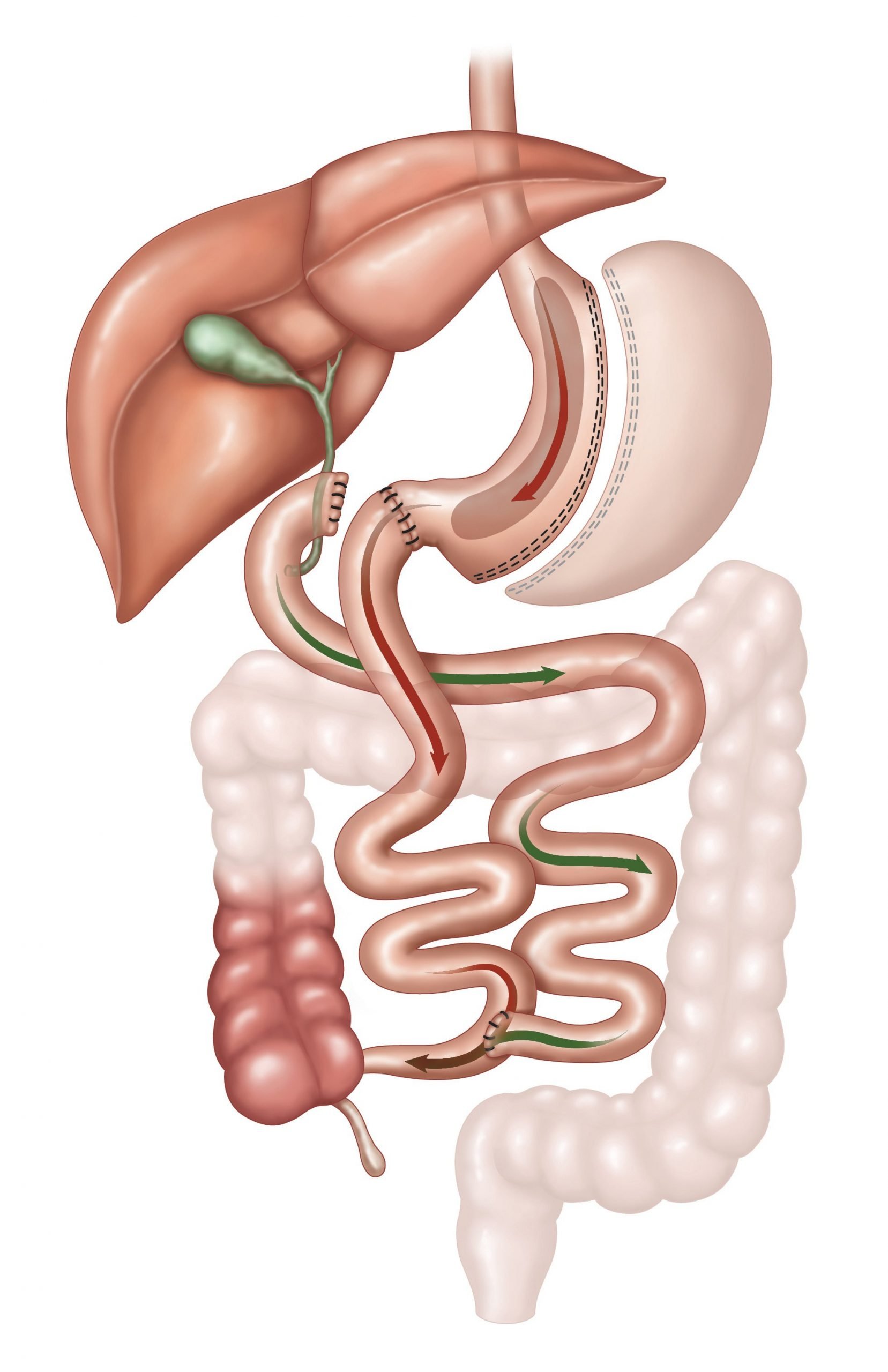 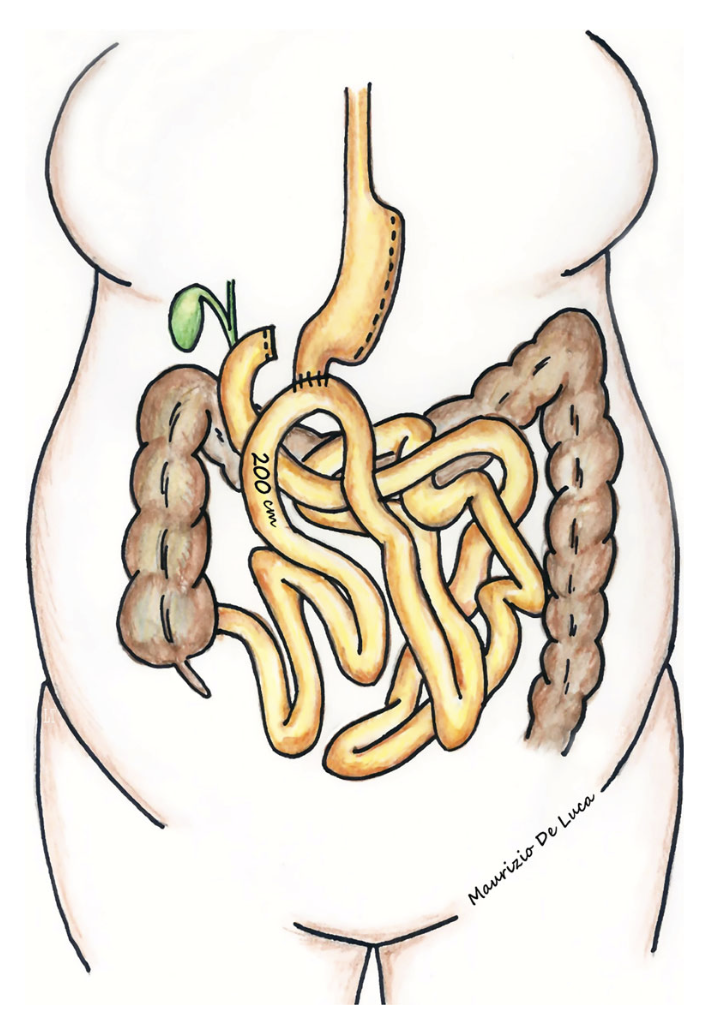 DBP
DBP - DS
SADI-S
3. Minor rischio complicanze
SAGI
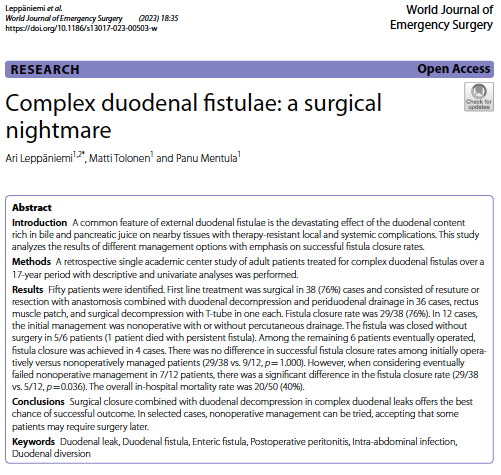 SAGI
4. Reversibilità possibile seppur complessa
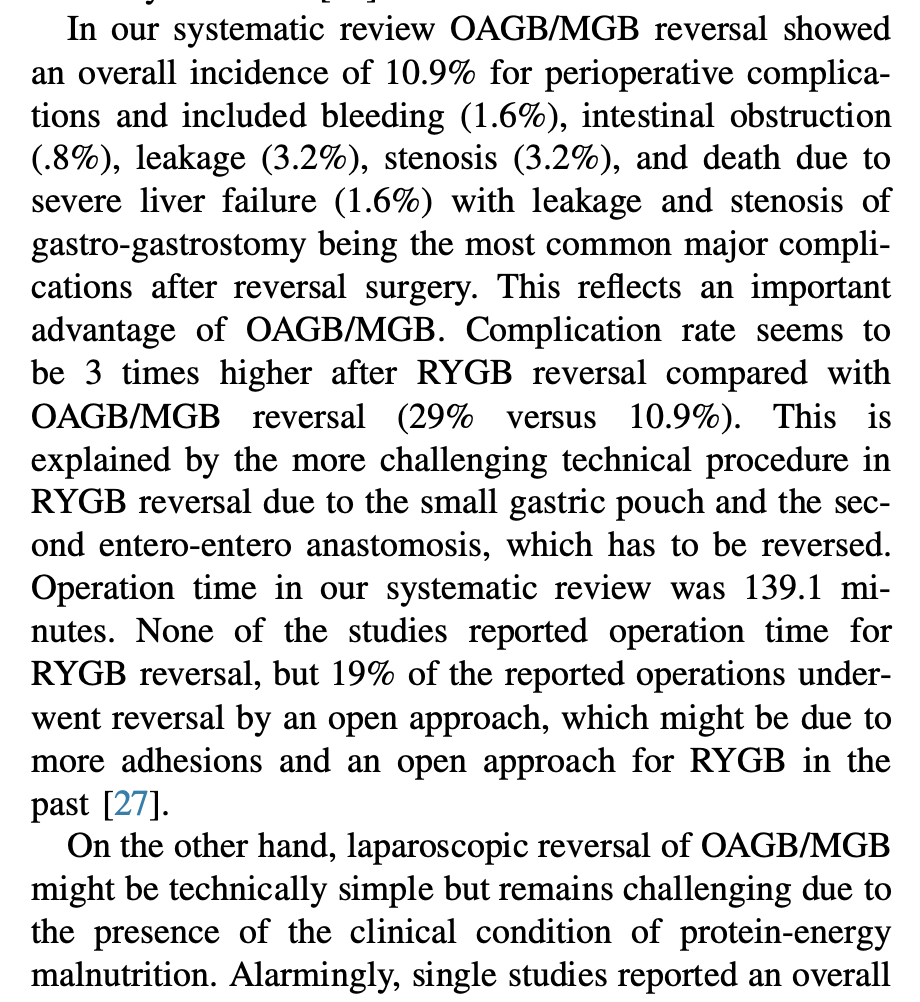 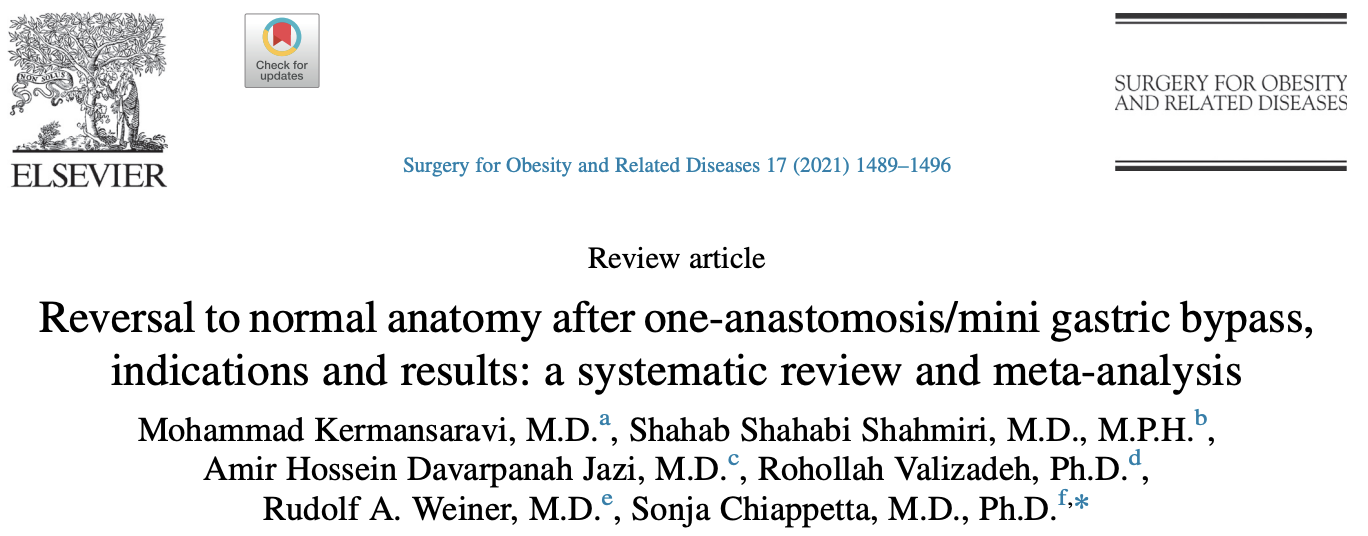 SAGI
5. Basso rischio RGE
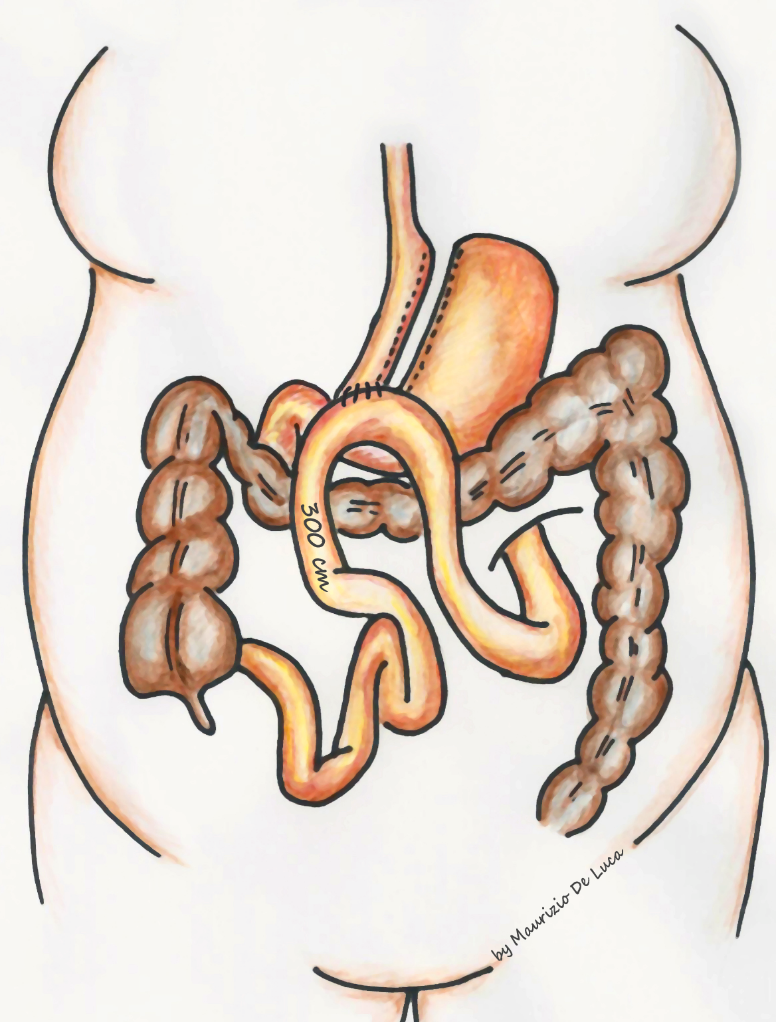 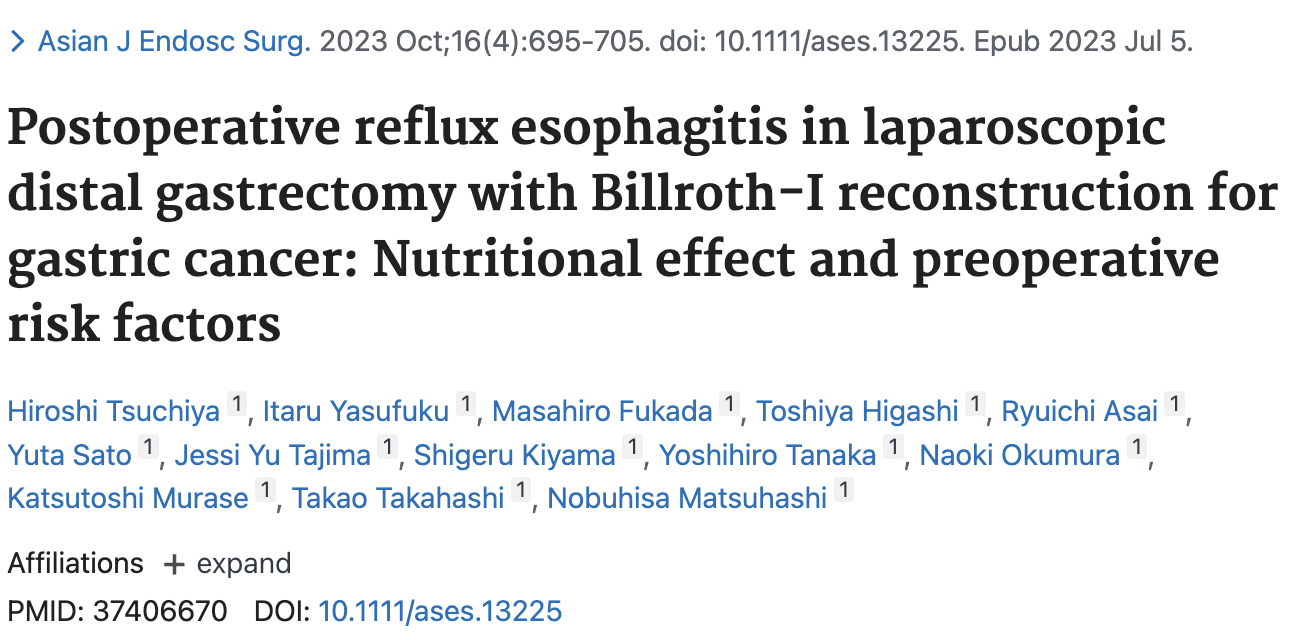 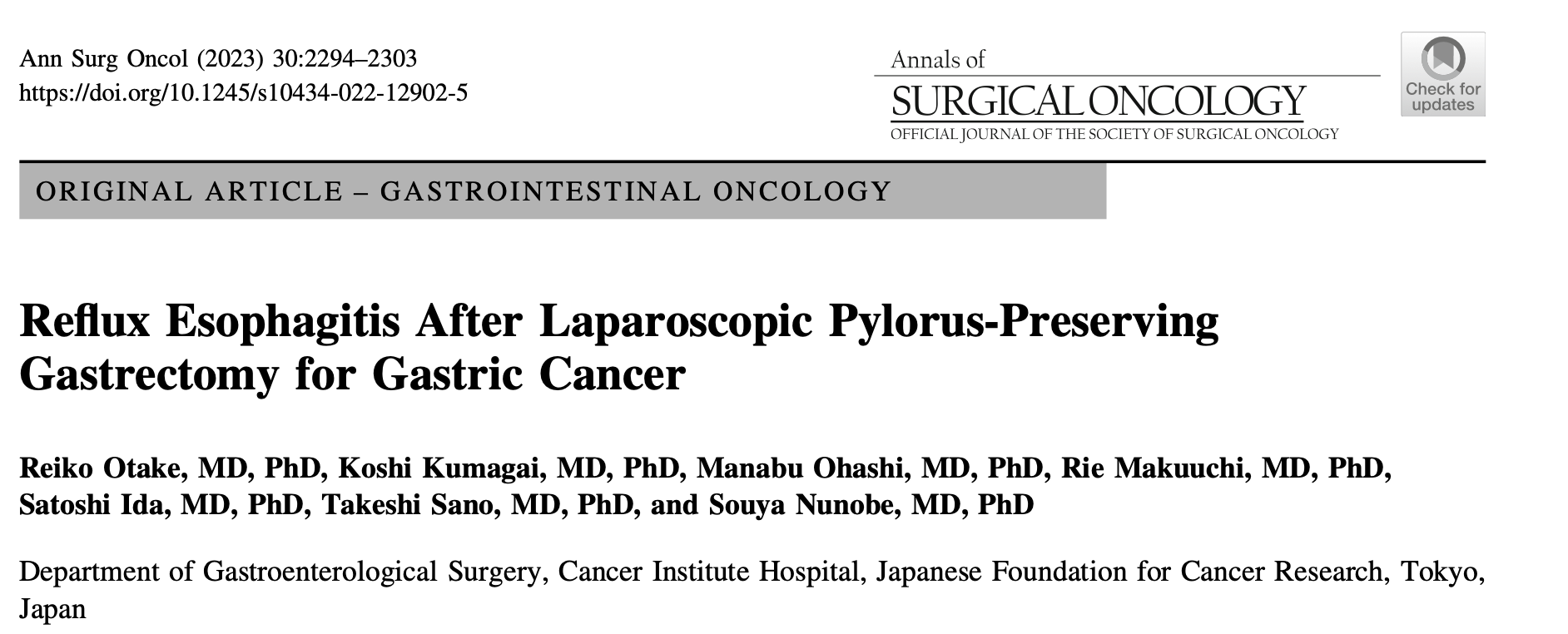 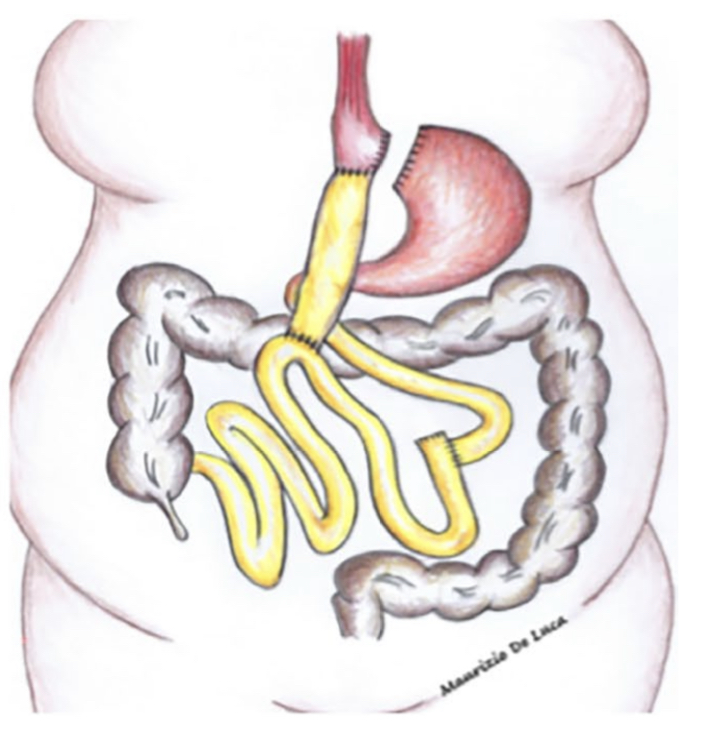 SAJI
Intervento malassorbitivo standardizzato
Tecnicamente «semplice» 
Basso rischio complicanze
Risoluzione delle comorbidità
% EWL soddisfacente
SAJI
1.2. Intervento malassorbitivo standardizzato e tecnicamente «semplice»
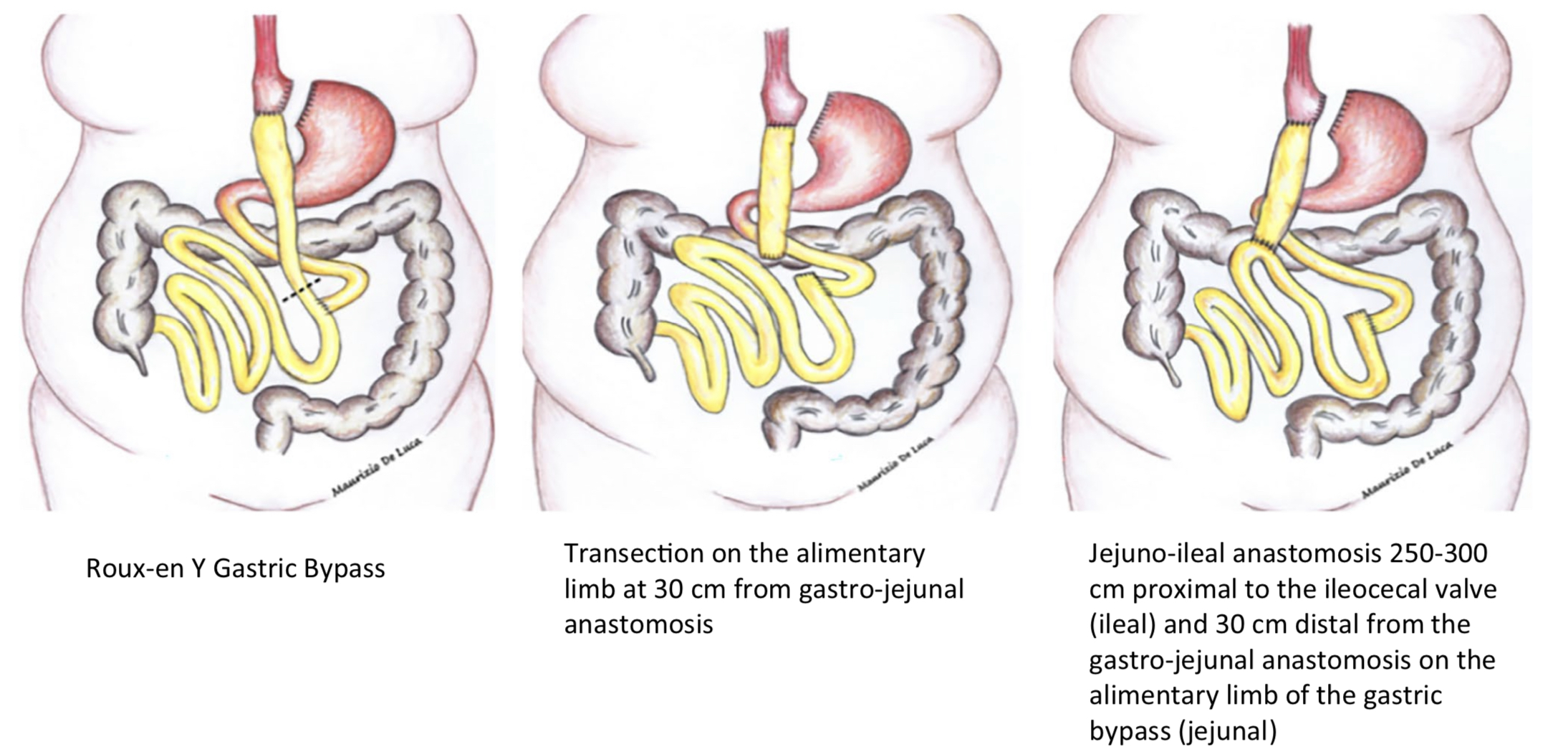 SAJI
3. Basso rischio complicanze
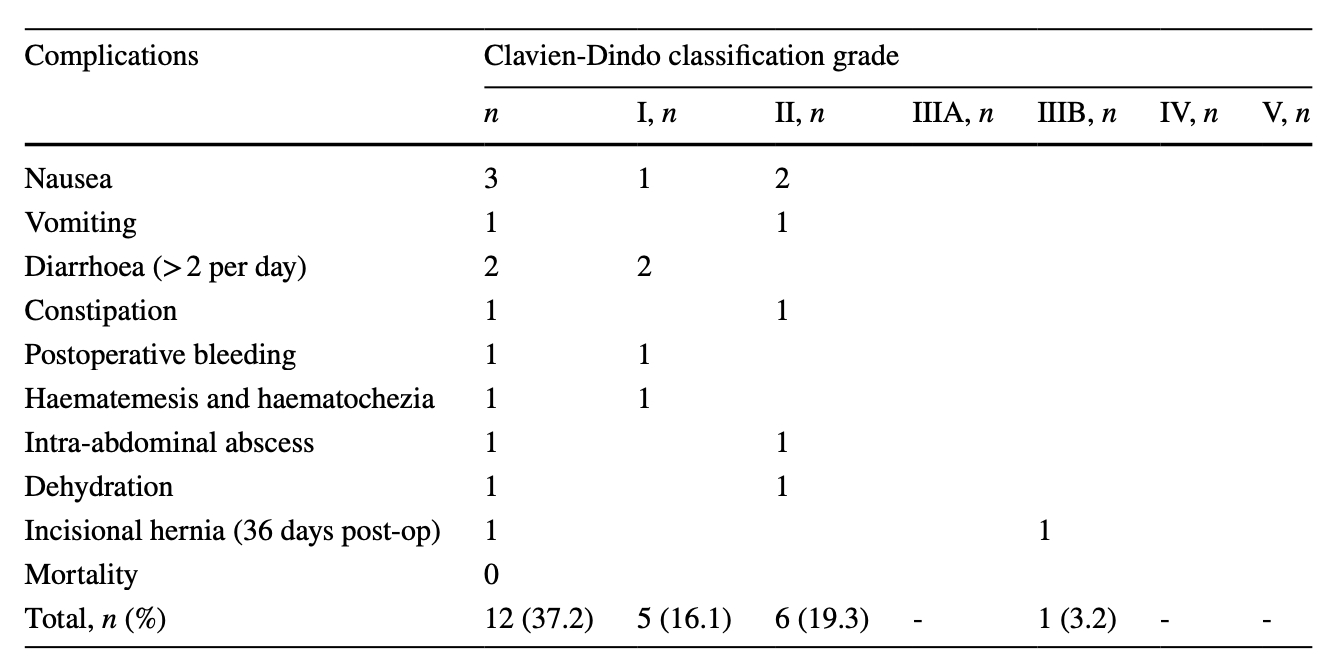 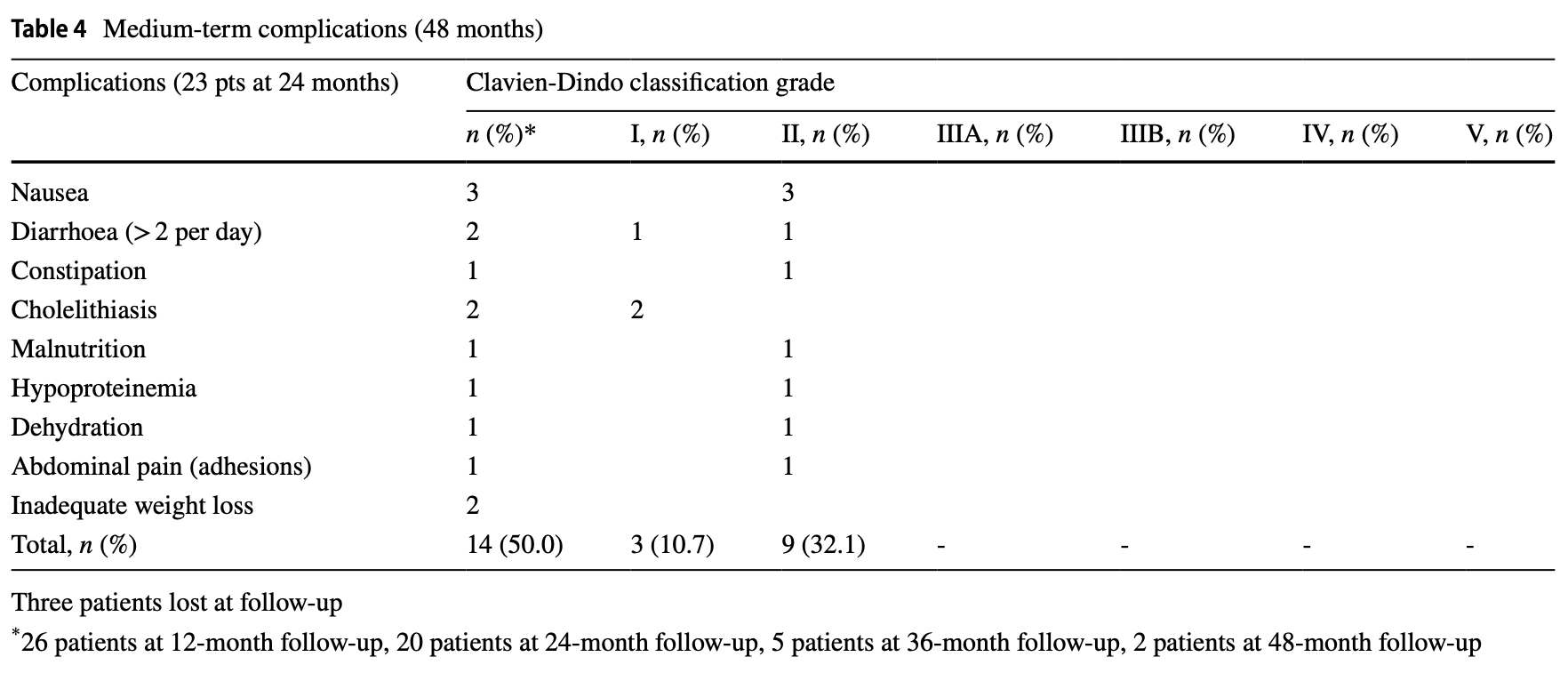 Peri-operative (30 days) complications
Medium-term complications (48 months)
SAJI
4. Risoluzione delle comorbidità
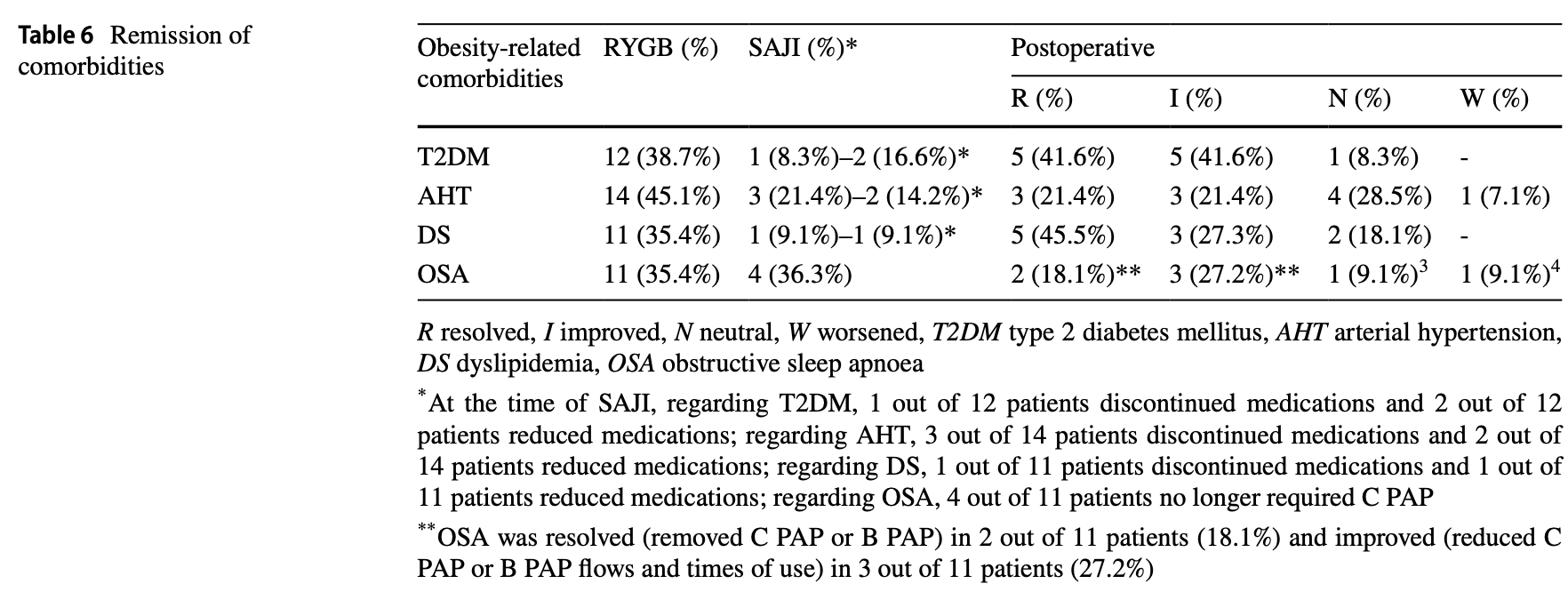 SAJI
5. % EWL soddisfacente
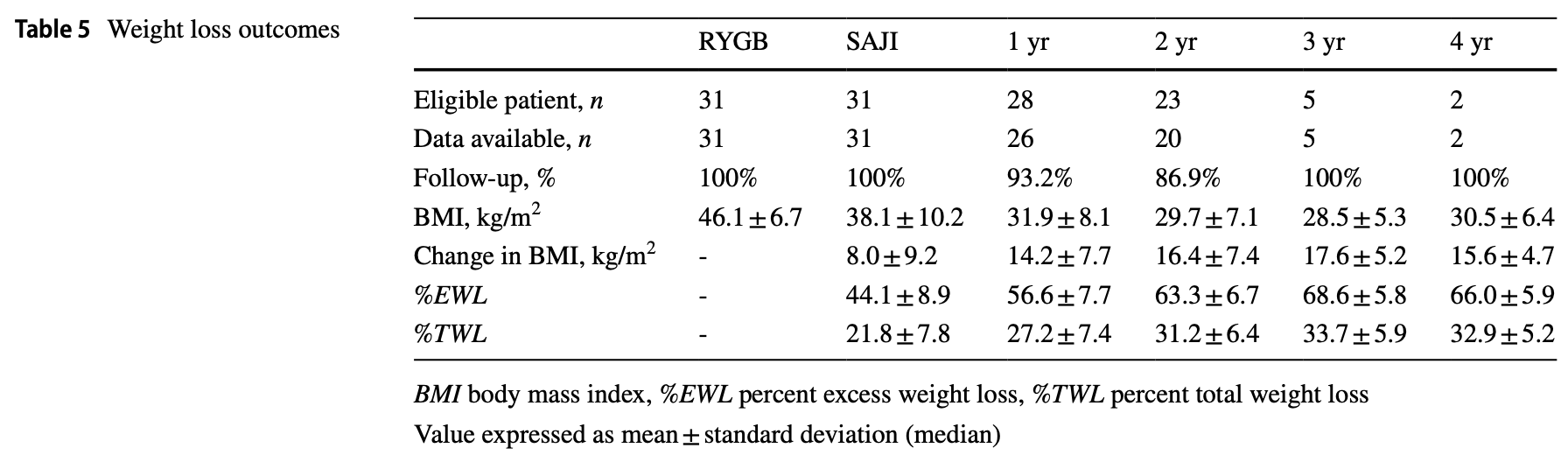 ATTENZIONE
- Rischio aumentato di deficit micronutrizionali
- Supplementazione obbligatoria (vit. ADEK, B12, calcio, ferro)
- Aumento apporto proteico
- Monitoraggio multidisciplinare ravvicinato e continuo
TAKE HOME MESSAGE
Indispensabile lavoro del team multidisciplinare (cause WR/IWL)
Adeguato e approfondito studio anatomico/funzionale
Coordinamento nelle scelte tecniche e nutrizionali
Educazione del pz pre e post-intervento malassorbitivo
Garanzia e necessità follow-up a lungo termine
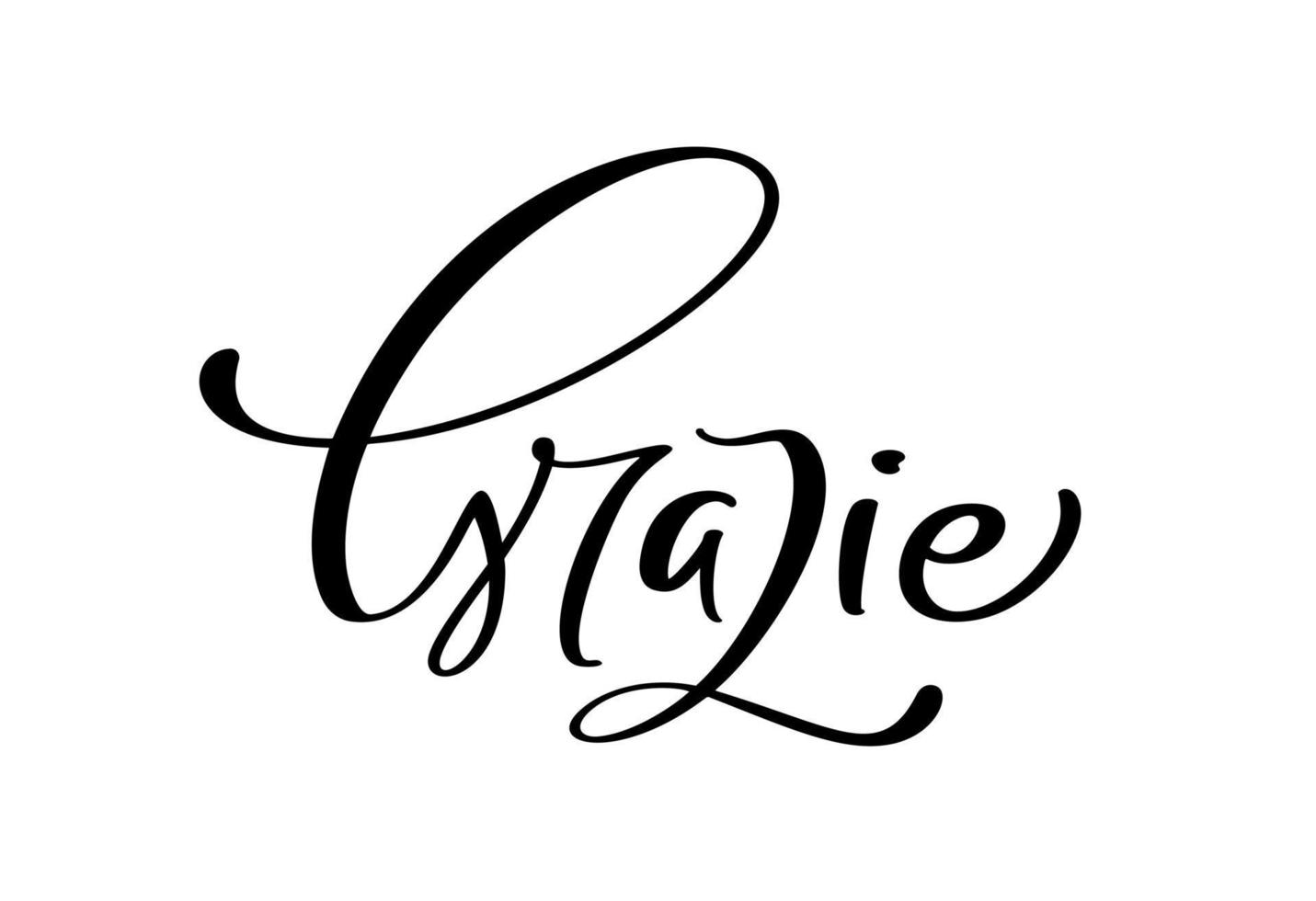